第9章 宽带综合IP网
9.1  背景介绍
9.2  IP over ATM
9.3  多协议标记交换
思考题
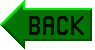 12.1  背 景 介 绍
12.1.1  传统Internet的主要问题
        Internet持续快速地增长，宽带IP网络是电信网络的主导。但需解决问题：
综合业务传送的能力：宽带宽，支持多媒体数据流
2) 可靠的网络QoS能力： IP应提供面向连接的服务，持语音、视频等具有实时要求的业务
3) 路由器的线速率分组转发能力：快，高效
4) 支持超大型网络结构的能力：IP4-IPv6
5) 流量工程能力：实时业务的质量
1997年，IETF开始制定的多协议标记交换技术(MPLS：Multi-Protocol Label Switching)，在各种专有IP over ATM技术的基础上，从全网体系结构的角度出发来考虑如何实现综合业务、QoS、流量工程等目标。
1999年底，ITU-T SG13研究组也将研究重心从B-ISDN和GII(全球信息基础设施)转向MPLS。
2000年后，随着低成本、高性能路由器技术的成熟，采用IP over ATM方式构建综合宽带IP骨干网已无性能优势，IP/MPLS方案成为构建综合宽带IP骨干网的首选方案。
12.1.2  实现宽带综合IP网的主要方案
        ITU-T、IETF、设备制造商和电信运营商研究基于IP的宽带综合骨干网的技术方案：
(1)  IP与ATM相结合的方案（ IP over ATM ）：借助ATM网络强大的QoS和综合业务的能力，在ATM上来传送IP，从而解决IP网络的服务质量问题。其主要的缺点是技术体制复杂、IP传输效率不高。 
 (2)  IP直接与光传送网相结合的方案（ IP over SDH或IP over WDM ）：使用光纤信道，舍弃ATM层，将IP分组直接在光传送网上传输，由路由器管理网络资源，这种协议结构简单。具有高带宽和快速传输优点。缺点是综合业务能力和QoS保障能力较弱。
MPLS则像一个封装协议，在两种方案中均可使用。
满足条件：
(1) 底层网络必须提供有保证的QoS能力以满足上层应用的需求。
(2) 分组转发必须尽可能由交换设备而不是路由器来完成。
12.3  多协议标记交换
12.3.1  背景
        1．MPLS的定义
         MPLS是1997 年IETF提出的解决宽带骨干网带宽管理和业务需求的方案之一。从全网体系结构角度解决传统IP网络多业务支持和服务质量问题。
       MPLS：MP（多协议）是指该技术适用于任何网络协议，主要指IP作为网络层协议的用法。LS（标记交换）是指将MPLS分组在网络入口处打上一个短小、长度固定的标记，当沿交换设备将根据某一路径传输的分组的标记值实现快速高效的第二层交换。
4．主要应用
        MPLS提供了一个基于标准的解决方案以满足当今骨干网对高性能的需求，其主要应用目标如下：
        1) 提高数据网中分组转发的性能
       (1) 通过采用第二层交换技术，MPLS增强并简化了路由器转发分组的能力。
       (2)  MPLS简单、易于实现。
       (3) 由于IP路由被标记线速率交换替代，网络性能得到了提高。
2) 支持区分服务的QoS
        (1) 采用流量工程的方式建立通路，以此来提供业务级的性能保证。
        (2)  提供基于约束的和显式LSP的建立。
   3) 支持网络的可升级性(Scalability)
        MPLS可以避免在网孔型的IP-ATM中出现的N2覆盖问题。
4) 构建可互操作的网络
(1)  MPLS是一个实现IP与ATM网络可以互操作的标准解决方案。
(2)  MPLS简化了IP over SDH在光交换中的集成。
(3)  MPLS的流量工程能力，有助于创建可伸缩的VPN。
12.3.2  MPLS的总体结构
MPLS是一种特殊的转发机制，为进入网中的IP数据包分配标签，并通过对标签的交换来实现IP数据包的转发。
标签作为IP包头在网络中的替代品而存在，在网络内部MPLS在数据包所经过的路径沿途通过交换标签来实现转发。
当数据包要退出MPLS网络时，数据包被解开封装，继续按照IP包的路由方式到达目的地。
MPLS标记格式
？层
2层
3层
32Bit
L2帧头
标记实体
IP报头
……
Label
CoS
S
TTL
20b
3b
1b
8b
CoS :8种服务等级
S=0，MPLS域的最底层，否则=1，(对于分层的MPLS域而言）
TTL：在MPLS域传递限制，防治循环。
标记实际是一种新层次结构，即在IP L3和帧结构L2间定义一个新中间标准层，并一定范围中使用，以折中解决原来L2、L3问题。
主要名词术语
        1) 标记(Label )
        标记是一个短小、定长，且只有局部意义的连接标识符，它对应于一个转发等价类(FEC)。每一个分组在从源端到目的端的传送过程中，都会携带一个标记。由于标记是固定长的，并且封装在分组的最开始部分，因此硬件利用标记就可以实现高速的分组交换。
 2)  LSP
        Label-Switched Path指标记交换路径，在MPLS网络中，分组传输在LSP上进行, 一个LSP由一个标记序列标识，它由从源端到目的端的路径上的所有节点上的相应标记组成。
[Speaker Notes: MPLS是IETF为业务流通过网络进行高效地寻路、转发和交换而提供的一个框架.从标记起的作用来看，它与ATM信元中的VPI/VCI、帧中继帧中的DLCI、X.25分组中的LCN功能相同，都起局部连接标记符的作用。
，它执行的主要功能有：
       (1) 提供对不同粒度的业务流的管理机制，例如不同硬件和机器之间、不同应用之间的业务流。
       (2) 保持原有第二层和第三层协议的独立。
       (3) 提供一种将IP地址映射成简单的、固定长度标记的方法，该标记可用于不同的分组转发和分组交换技术。
       (4) 为已有的路由协议如RSVP和OSPF(Open Shortest Path First)等提供接口。]
3)  LSR
        LSR(Label Switched Router)指标记交换路由器，是一个通用IP交换机，位于MPLS核心网中，具有第三层转发分组和第二层交换分组的功能。负责使用合适的信令协议(如LDP/CR-LDP或RSVP)与邻接LSR交换FEC/Label绑定信息，建立LSP。
[Speaker Notes: LSP可以在数据传输前建立(Control-Driven)，也可以在检测到一个数据流后建立(Data-Driven)。对加上标记的分组，LSR将不再进行任何第三层处理，只是依据分组上的标记，利用硬件电路，在预先建立的LSP上执行高速的分组转发。]
4)  LER 
        LER指标记边缘路由器，位于接入网和MPLS网的边界的LSR。
 入口LER(Label Edge Router)负责基于FEC对IP分组进行分类，并为IP分组加上相应标记，执行第三层功能，决定相应的服务级别和发起LSP的建立请求，并在建立LSP后将业务流转发到MPLS网上。
出口LER则执行标记的删除，并将除去标记后的IP分组转发至相应的目的地。
[Speaker Notes: 通常LER都提供多个端口以连接不同的网络(如ATM、FR、Ethernet等)，LER在标记的加入和删除，业务进入和离开MPLS网等方面扮演着重要的角色。]
5)  FEC
        FEC(Forwarding Equivalence Class)指转发等价类，代表了有相同服务需求分组的子集。对于子集中所有的分组，路由器采用同样的处理方式转发。每一个LSR都要创建一张表来说明分组是如何进行转发的，该表被称为LIB(Label Information Base)，表中包含了FEC-Label间的绑定关系。
[Speaker Notes: 例如，最常见的一种是LER可根据分组的网络层地址确定其所属的FEC，根据FEC为分组加上标记。
        在传统方式中，每个分组在每一跳都会重新分配一个FEC(例如，执行第三层的路由表查找)。而在MPLS中，当分组进入网络时，为一个分组指定一个特定的FEC只在MPLS网的入口做一次。 
MPLS核心网之所以基于标记，而不是直接使用FEC进行交换，主要基于以下原因：
        (1)  FEC长度可变，甚至是一个策略描述，基于它难以实现硬件高速交换。
        (2)  FEC是基于网络层或更高层的管理信息得到的，而MPLS的目标之一是支持不同的网络层协议，直接使用FEC不利于实现一个独立于网络层的核心交换网。
         (3)  FEC-Label策略也增强了MPLS作为一种骨干网技术在路由和流量工程方面的灵活性和可伸缩性。]
6)  LDP
        LDP指标记分配协议，是MPLS中LSP的连接建立协议。LSR使用LDP(Label Distribution Protocol)协议交换FEC/Label绑定信息，建立一条从入口LER到出口LER的LSP。
[Speaker Notes: 但是MPLS并不限制旧有的控制协议的使用，如RSVP、OSPF、BGP、PNNI等。]
FEC-Label与LSP的关系示意图
3．网络体系结构
MPLS的功能模块和相关协议
MPLS属于多层交换技术:
        (1) 控制面：负责交换第三层的路由信息和标记。
         主要包括采用标准的IP路由协议，如OSPF、IS-IS(Intermedia System to Intermedia System)和BGP等交换路由信息，创建和维护路由表FIB(Forwarding Information Base)；采用新定义的LDP协议或旧有的BGP、RSVP等，交换、创建并维护标记转发表LIB和LSP。
[Speaker Notes: 在MPLS中，不再使用ATM的控制信令。]
(2) 数据面：负责基于LIB进行分组转发，采纳ATM等的固定长标记交换技术进行分组转发，极大地简化了核心网络分组转发的处理过程，提高了传输效率。
        
MPLS网络进行交换的核心思想可总结为一句话：“在网络边缘进行路由和标记，在网络核心进行标记交换”。
LSR
R3
LER
R2
IP
IP
LSP
R1
R5
R4
MPLS域
L21
L54
L42
MPLS基本工作原理：
如图各节点已建立了传统的路由信息和路由表，且源和目的地在MPLS域外。
1、LDP根据路由表分配和发布标记信息，域中各LSR接收LDP信息建立LIB，对以已经确定FEC分配相应的标记，而对单播路由的IP也对应一个标记，并在相邻LSR交互，建立统一的标记对应关系。
LSR
R3
LER
R2
IP
IP
LSP
R1
L21
L54
R5
L42
LSP
R4
MPLS域
2、当无连接IP包送到R1（LER）， R1按传统路由规则生产一条路由（ R1R2R4R5)， R1把连接请求依次发往R2、R4、R5；当R5确认连接请求时，在R5生成标记L54，发到 R4； R4生成L42， 并建表项（ L42、至R5端口、L54），发L42到 R2 ，R2生成L21，建表项（ L21、至R4端口、L42），发L21到 R1；依次类推， R1建表项（ L21 、R2端口 ）。当R1收到L21后表明R1到R5 LSP 生成。
3、R1在IP包贴上标记L21发往R2， R2根据（ L21、至R4端口、L42），把标记L21换成 L42（Label Swapping 标记交换）发往R4，依次直至R5，R5 把标记删除后，IP传输通过MPLS域。
LSR
R3
LER
R2
IP
IP
LSP
R1
L21
L54
R5
L42
R4
MPLS域
4、其后对FEC的IP包，根据上述方法，沿同样的LSP传输（也即，不再进行逐个IP的处理，类似传统ATM、FR：先连接、建立交换虚电路、然后沿建立路径传输的方法；试比较IP路由实现）。
思  考  题
1．试从交换技术、信令技术、管理技术、传送技术、业务方式等方面描述未来综合业务宽带网络的主要特征。
 3．试画图比较传统路由器与MPLS中的LSR在IP分组转发时处理方式的不同之处，并指出导致两者转发效率不同的主要原因。
 4．试从交换技术、信令技术、网络管理、QoS等方面比较IP、ATM、MPLS三者之间的区别。 
 5．请说明MPLS中标签的含义和作用。与MPLS相比，在电路交换、FR、X.25、ATM中哪些设施起了与标签相似或相同的作用？
6．MPLS中的FEC的含义是什么？FEC的引入为MPLS带来了哪些好处？
7．画图说明MPLS的连接建立和数据分组转发过程。